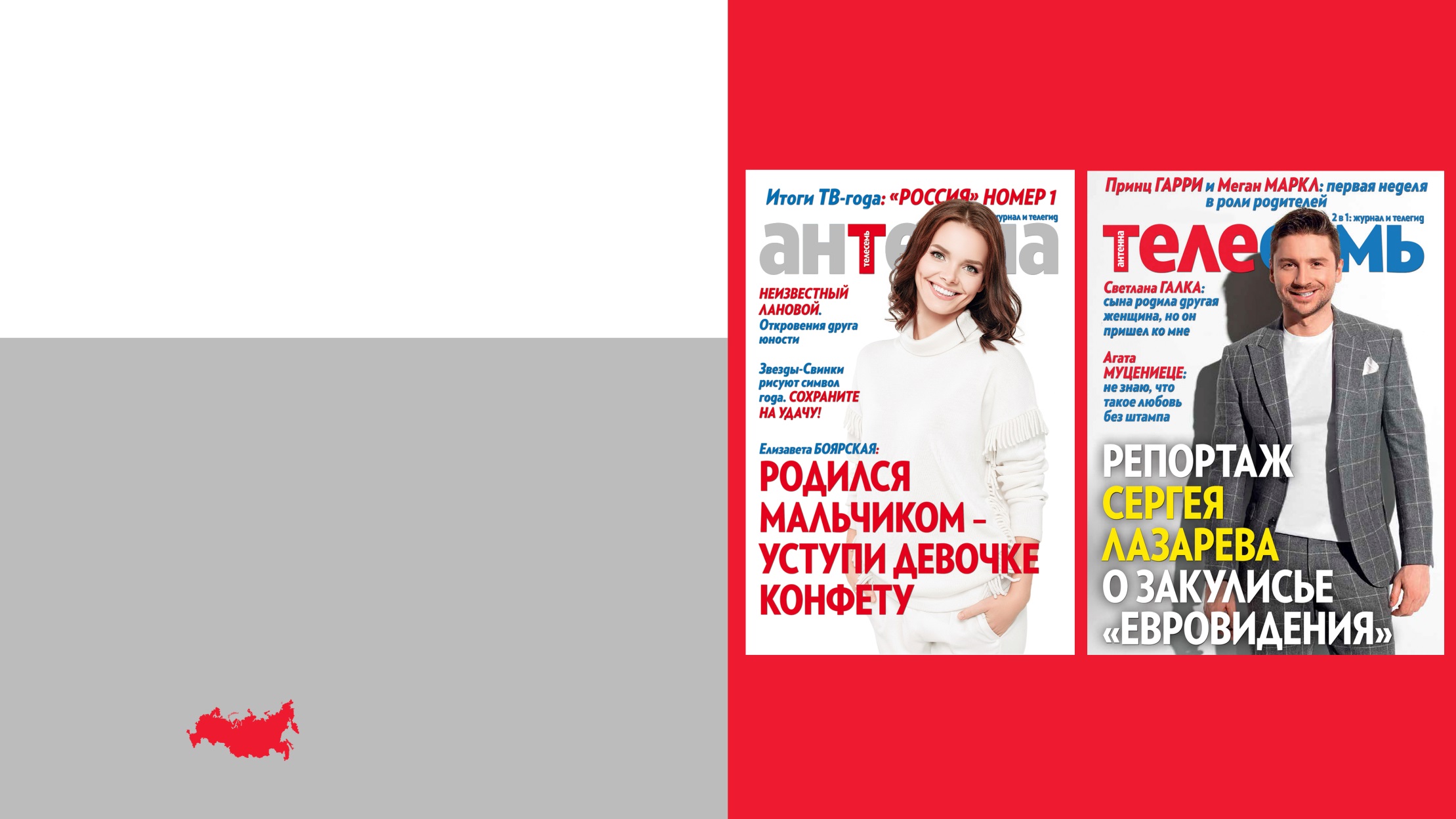 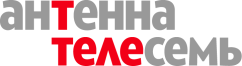 ИЗДАНИЕ
Читаетвся Россия
#1
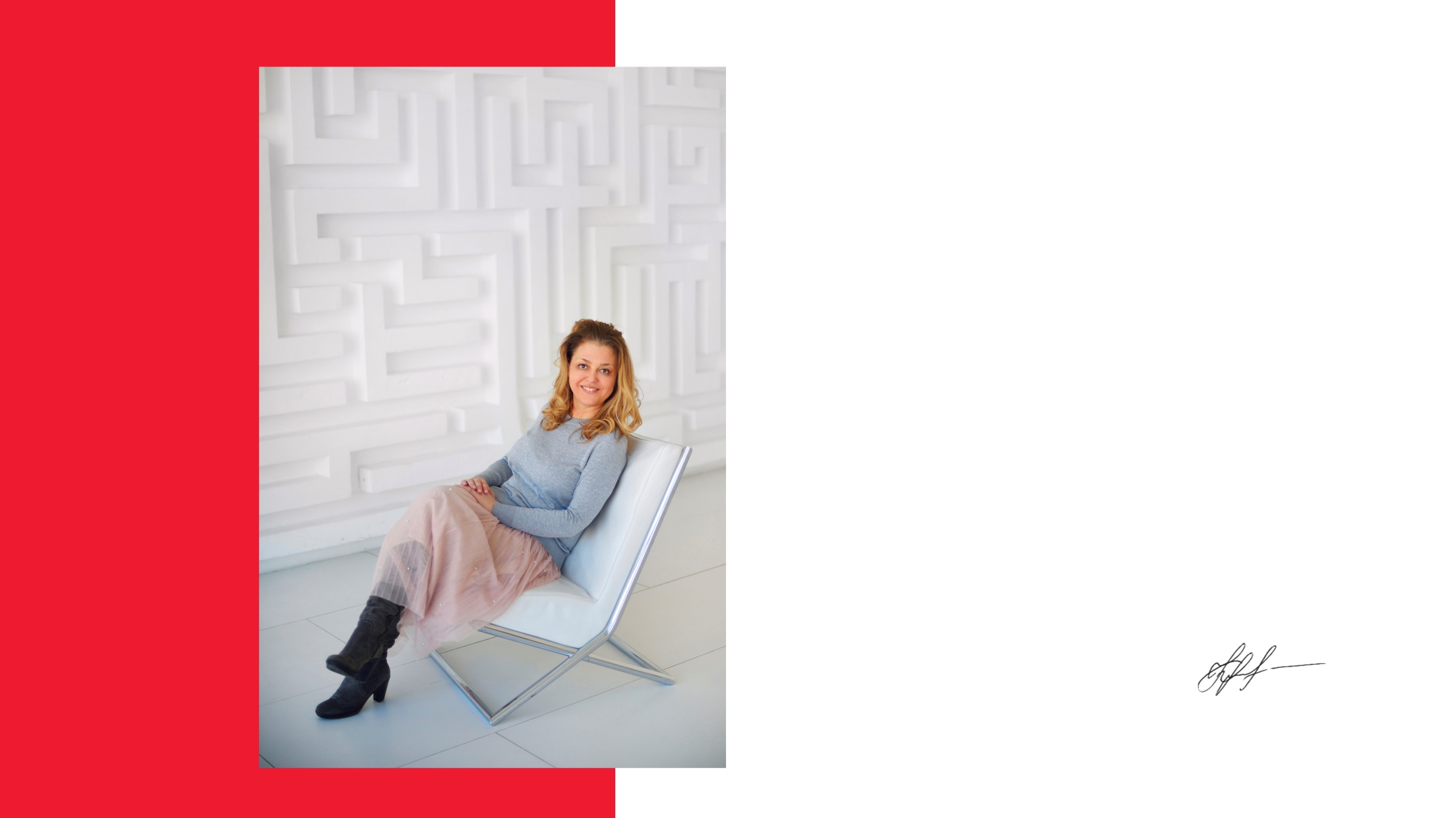 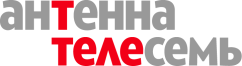 СЛОВО ГЛАВНОГОРЕДАКТОРА
НАМ 25.
Что это значит?  То, что мы молоды, полны сил,но уже не так глупы и наивны, как в 16. Мы знаем,чего и кого хотим. Мы уже научились не только брать, но и отдавать.

И возможности наши безграничны. Потому чтодля 25-летних нет ничего невозможного. Миссияне просто выполнима, а идеально исполнена.

В этом возрасте люди впервые осознанно выбираютдорогу, по которой хотят идти дальше. Мы выбрали.И хотим идти вместе с вами.

ГЛАВНЫЙ РЕДАКТОР ЕЛЕНА КРАСНИКОВА
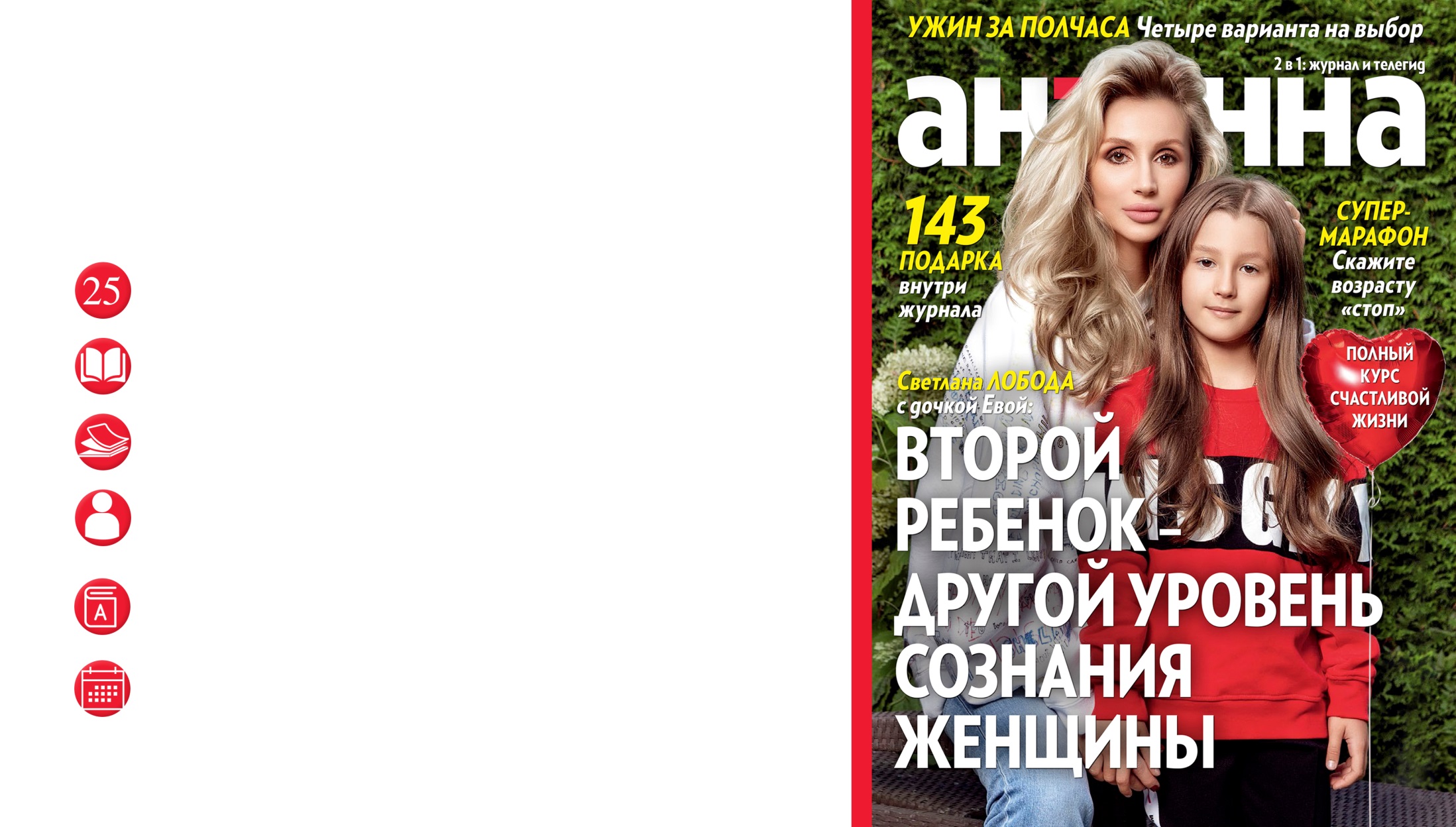 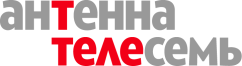 ЖУРНАЛ ДЛЯ ВСЕЙ СЕМЬИС ПОДРОБНОЙ ТВ ПРОГРАММОЙ
ЛЕТ НА РЫНКЕ
ВЫХОДИТ С 1994 ГОДА
104-156 СТРАНИЦ
ОБЪЕМ ИЗДАНИЯ
1 202 436 ЭКЗ.
ТИРАЖ
4 403 700 ЧЕЛ.*
АУДИТОРИЯ КАЖДОГО НОМЕРА
А4 и В4
ФОРМАТ
ЕЖЕНЕДЕЛЬНО
ПЕРИОДИЧНОСТЬ
*База данных: Mediascope, NRS России, Май-Октябрь 2020
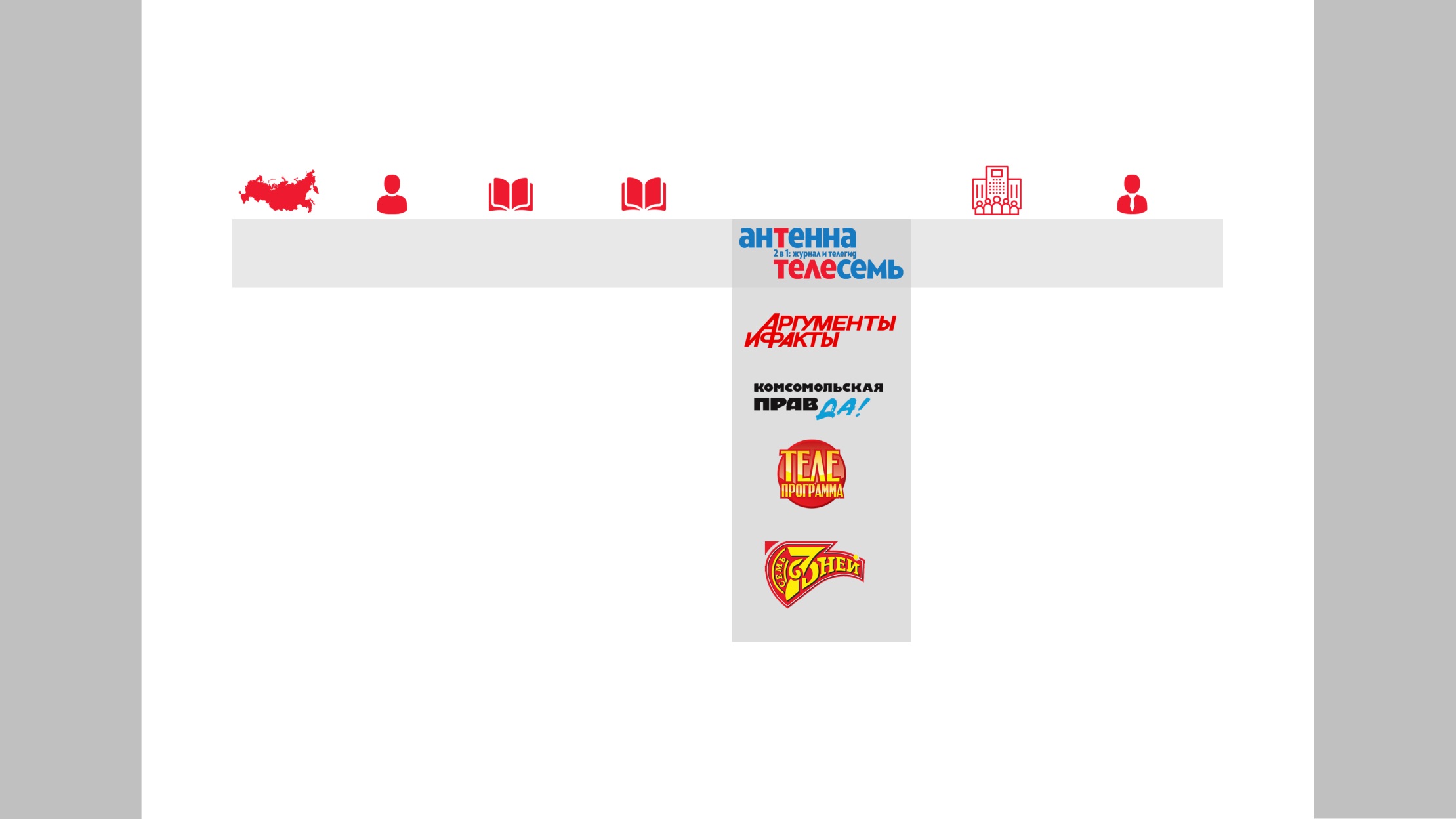 Тираж (Россия),экземпляров***
География,кол-во городов
Аудитория1 номера,человек
Аудитория1 номера,%
Аудитория 1 номера,человек (13 городов-миллионеров)*
Аудитория 1 номера,человек (ТОП-18 бизнес-городов), человек**
7,2
58
4 403 700
1 202 436
1 931 808
2 194 708
68
3 556 500
5,8
1 450 000
2 222 901
2 382 701
51
2 339 926
3,8
1 310 000
1 457 836
1 587 936
13
2 076 727
3,4
925 714
1 086 810
1 174 110
ЕДИНЫЙТИРАЖ
1 792 655
2,9
694 458
1 373 309
1 415 009
* «13 городов-миллионеров»: Новосибирск, Ростов-на-Дону, Волгоград/Астрахань, Екатеринбург, Казань/Чебоксары, Москва, Н. Новгород, Омск, Пермь, Самара/Тольятти, С-Петербург, Уфа, Челябинск/Магнитогорск.
** «Топ-18 бизнес-городов»: 13 городов-миллионеров + города с численностью свыше 700 тыс. человек: Воронеж, Красноярск, Саратов, Краснодар.
***База данных: NRS-Россия (+Zodiac). Декабрь 2019 - Апрель 2020
[Speaker Notes: Аудитория 13 милл?
Аудитория ТОП 18? 
Какой тираж у других изданий?]
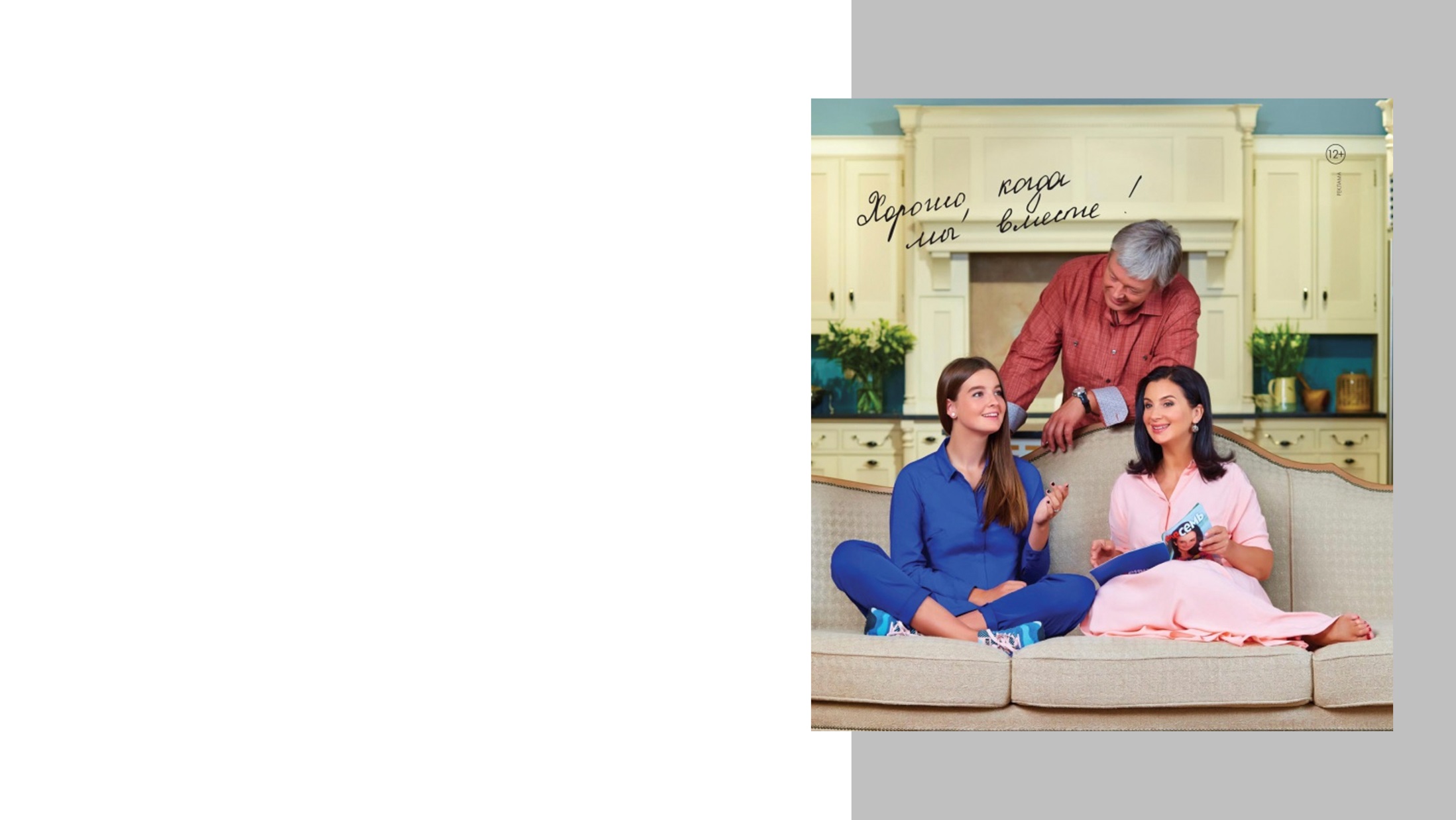 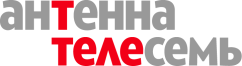 ЕЖЕНЕДЕЛЬНЫЙ ЖУРНАЛС ТЕЛЕПРОГРАММОЙ
ТОП-10
Самых потребляемыхпродуктов в России*
Журнал входит в
10-й
Россиянин старше 16 летчитает наш телегид*
Каждый
ТОП-10
Самых тиражных журналов МИРА!
Самый тиражныйжурнал России, входит в
Источник: *Mediascope/NRS-Россия, 2019/1; **M’Index, Россия 2018/2-е полугодие
[Speaker Notes: Источник?]
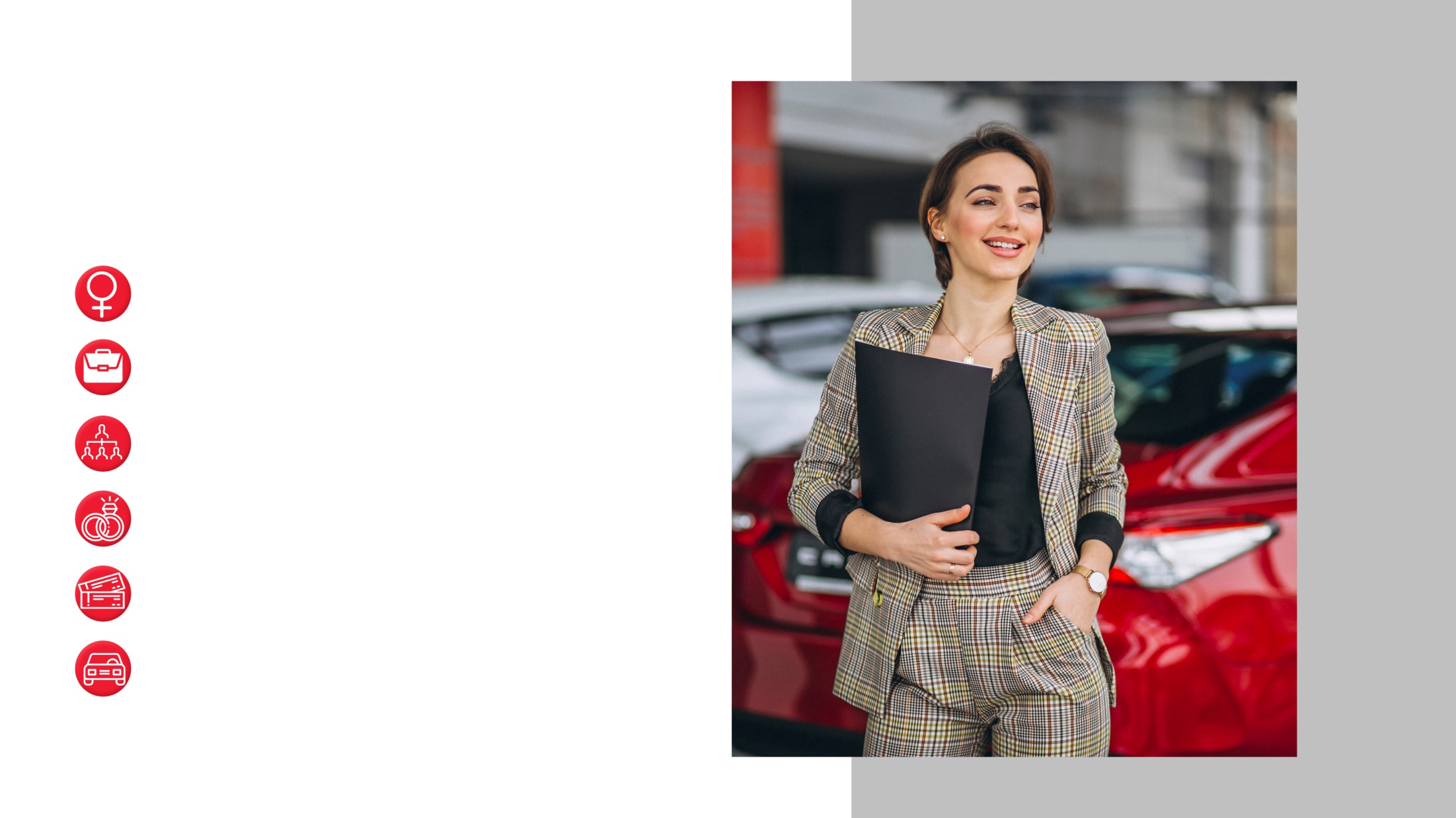 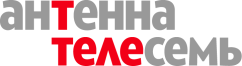 АУДИТОРИЯ
ЖЕНЩИНЫ
66 %
ЧИТАТЕЛЕЙ РАБОТАЮТ
59 %
РУКОВОДИТЕЛИ, СПЕЦИАЛИСТЫ,СЛУЖАЩИЕ
40 %
ЗАМУЖЕМ, ЖЕНАТЫ
60 %
ВЕДУТ АКТИВНЫЙ ОБРАЗ ЖИЗНИ*
59 %
ИМЕЮТ АВТОМОБИЛЬ В СЕМЬЕ*
55 %
База данных:  NRS-Россия (16+). Март 2020 - Июль 2020
*База данных: M'Index 2019/2 полугодие - Россия 12+
[Speaker Notes: Верно ли?

66% женщины*
59% работают*
40% руководители, специалисты, служащие*
60% замужем, женаты*
59% ведут активный образ жизни**
55% имеют автомобиль в семье**
*База данных:  NRS-Россия (16+). Март 2020 - Июль 2020
**База данных: M'Index 2019/2 полугодие - Россия 12+]
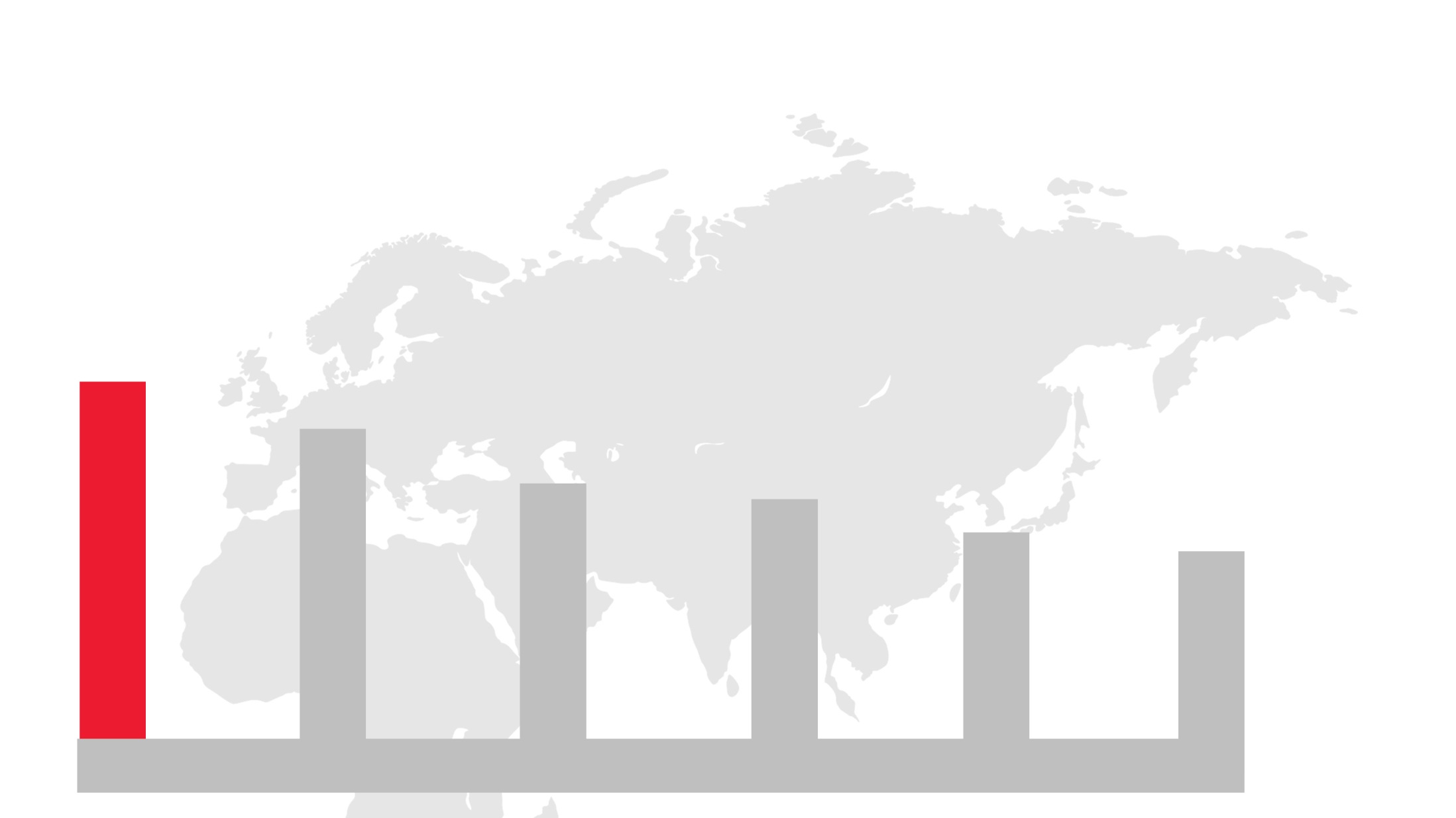 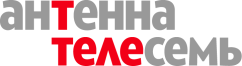 САМОЕ ЧИТАЕМОЕ
ИЗДАНИЕ В РОССИИ
4,4млн.чел.
3,5млн.чел.
2,1млн.чел.
2,0млн.чел.
1,7млн.чел.
1,1млн.чел.
АНТЕННА-ТЕЛЕСЕМЬ
Аргументы и факты
Комсомольскаяправда (W)
Телепрограмма
7 дней
Лиза
База данных: Mediascope, NRS России, Май-Октябрь 2020
[Speaker Notes: Тут все поправила]
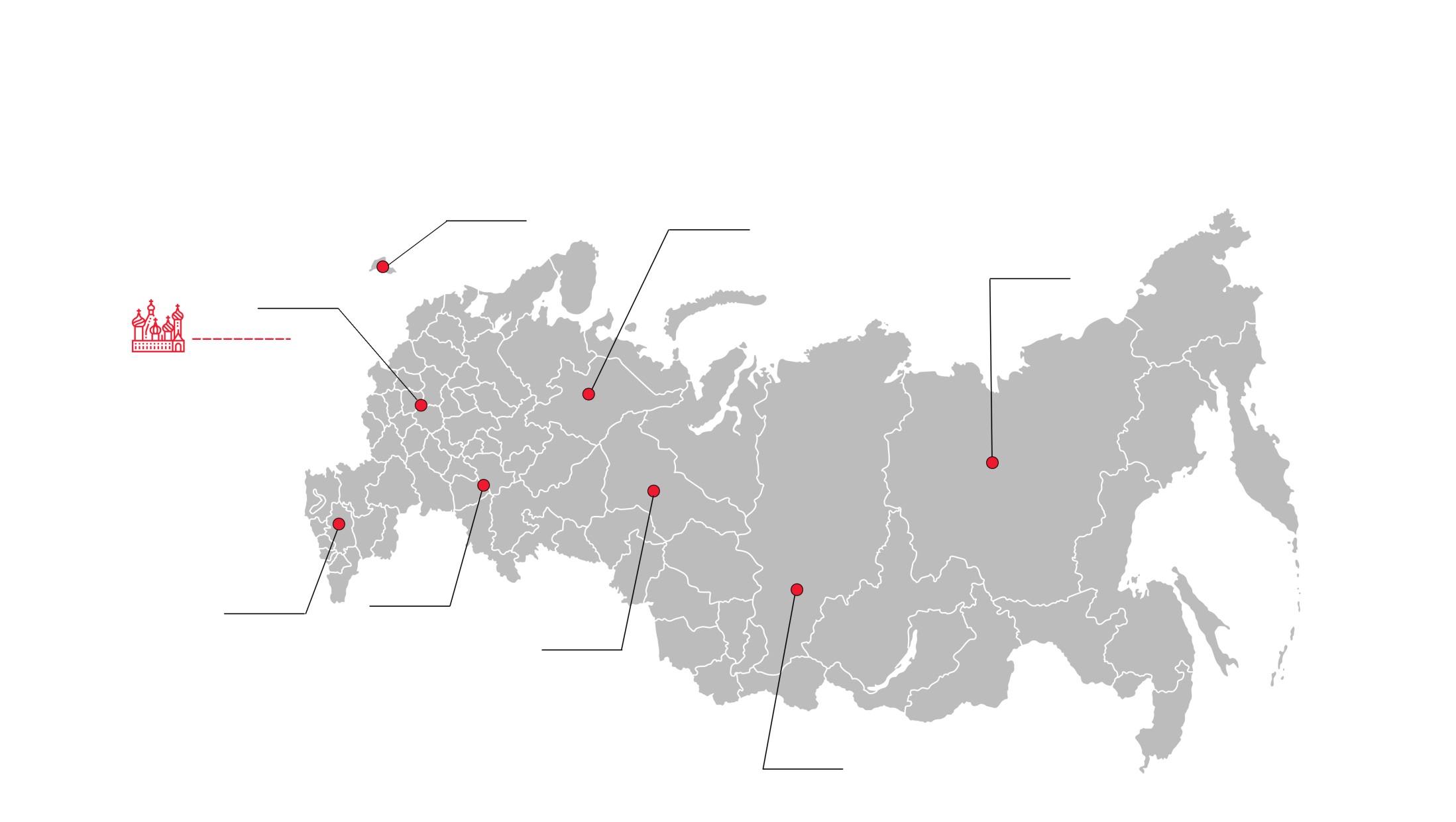 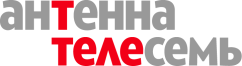 РАСПРОСТРАНЕНИЕ  ЖУРНАЛА
5,1 %
ГЕОГРАФИЧЕСКИЙ ОХВАТ – 61 ГОРОДРОССИИ И 3 ГОРОДА СНГ
6,5 %
Страны
СНГ
Северо-Западный
округ
1,4 %
15,2 %
Дальневосточный
округ
Центральный
округ
19,2 %
Москваи Московскаяобласть
САМЫЙ БОЛЬШОЙ ПРОДАВАЙМЫЙ ТИРАЖ
17,5 %
9,2 %
Приволжский
округ
9,6 %
Южный
округ
Уральский
округ
16,3 %
Сибирский
округ
[Speaker Notes: Верно ли?]
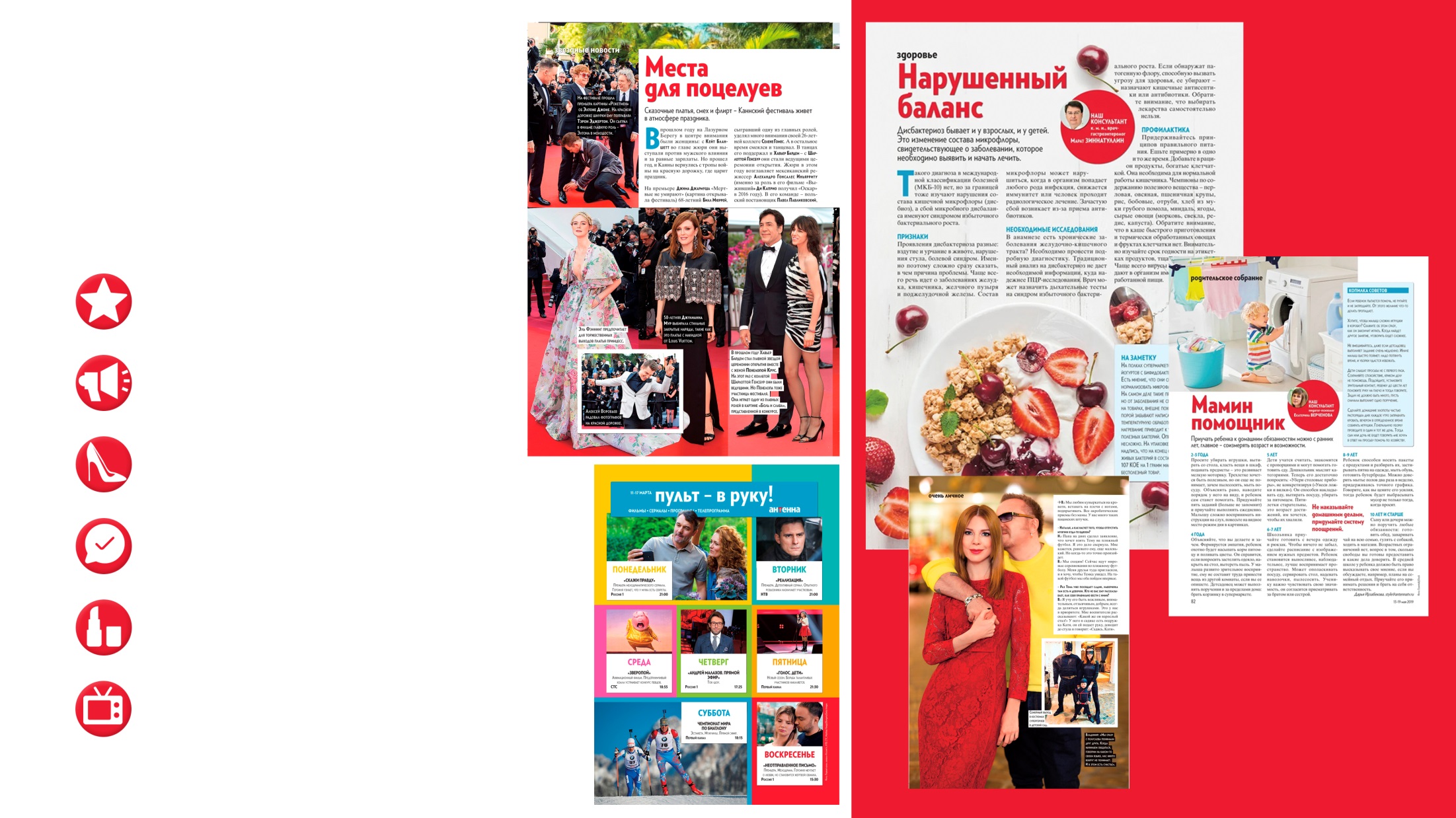 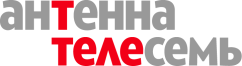 ЖУРНАЛ ДЛЯВСЕЙ СЕМЬИ
ЭКСКЛЮЗИВНЫЕ ФОТОСЪЕМКИСО ЗВЕЗДАМИ
АКТУАЛЬНЫЕ НОВОСТИ
МОДНЫЕ ТЕНДЕНЦИИ
ПОЛЕЗНЫЕ СОВЕТЫ
ВСЕ О КРАСОТЕ И ЗДОРОВЬЕ
ТВ-ПРОГРАММА
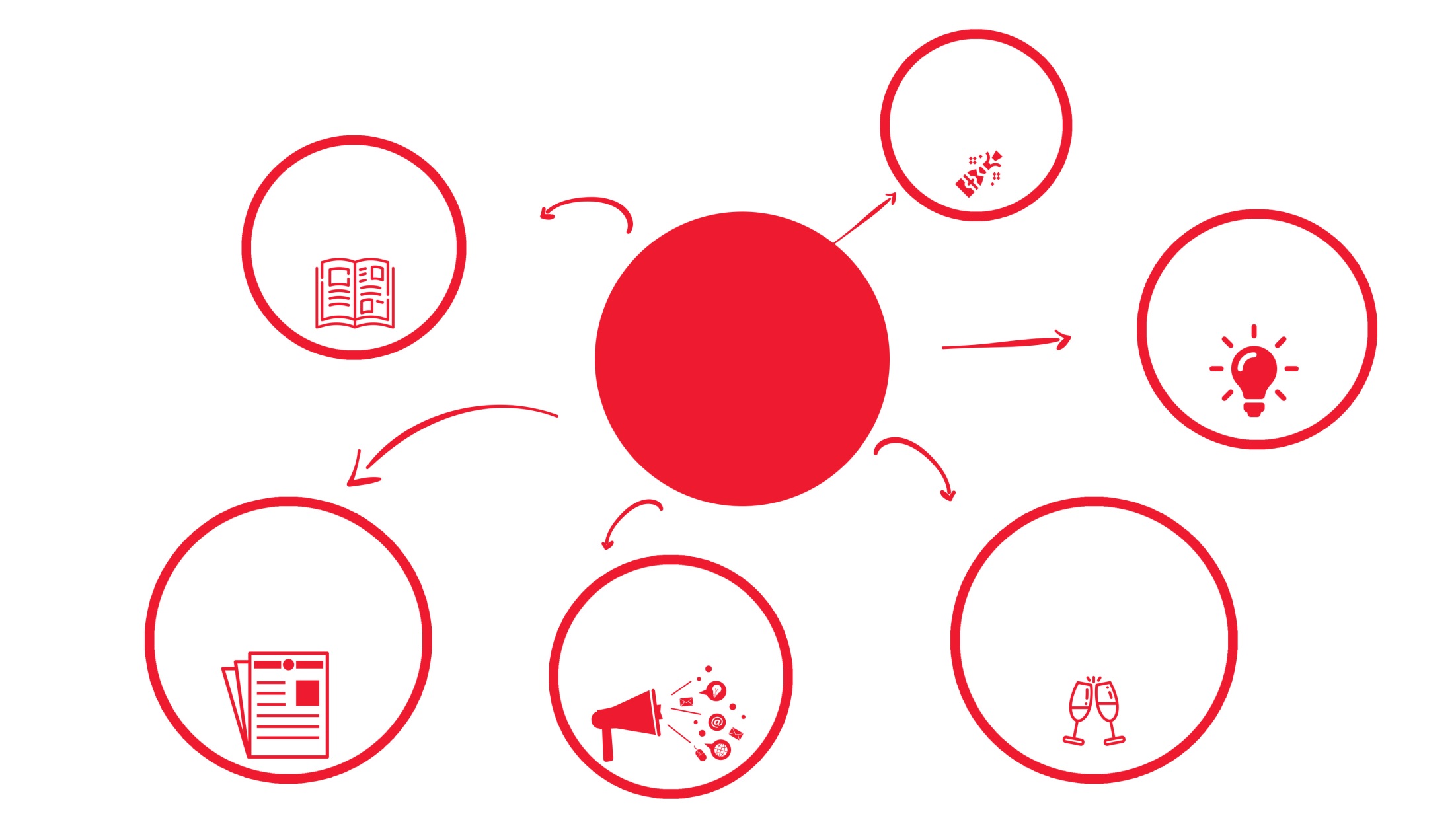 Мероприятиепод вашесобытие
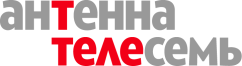 Рекламные
макеты
Ваши идеи
РЕКЛАМНЫЕ
ВОЗМОЖНОСТИ
360
Рекламно-информационныеиздания (РИИ)
Главные городскиемероприятияв городахприсутствия журнала
Спецпроект(нативная реклама)
[Speaker Notes: Какие подходящие иконки?]
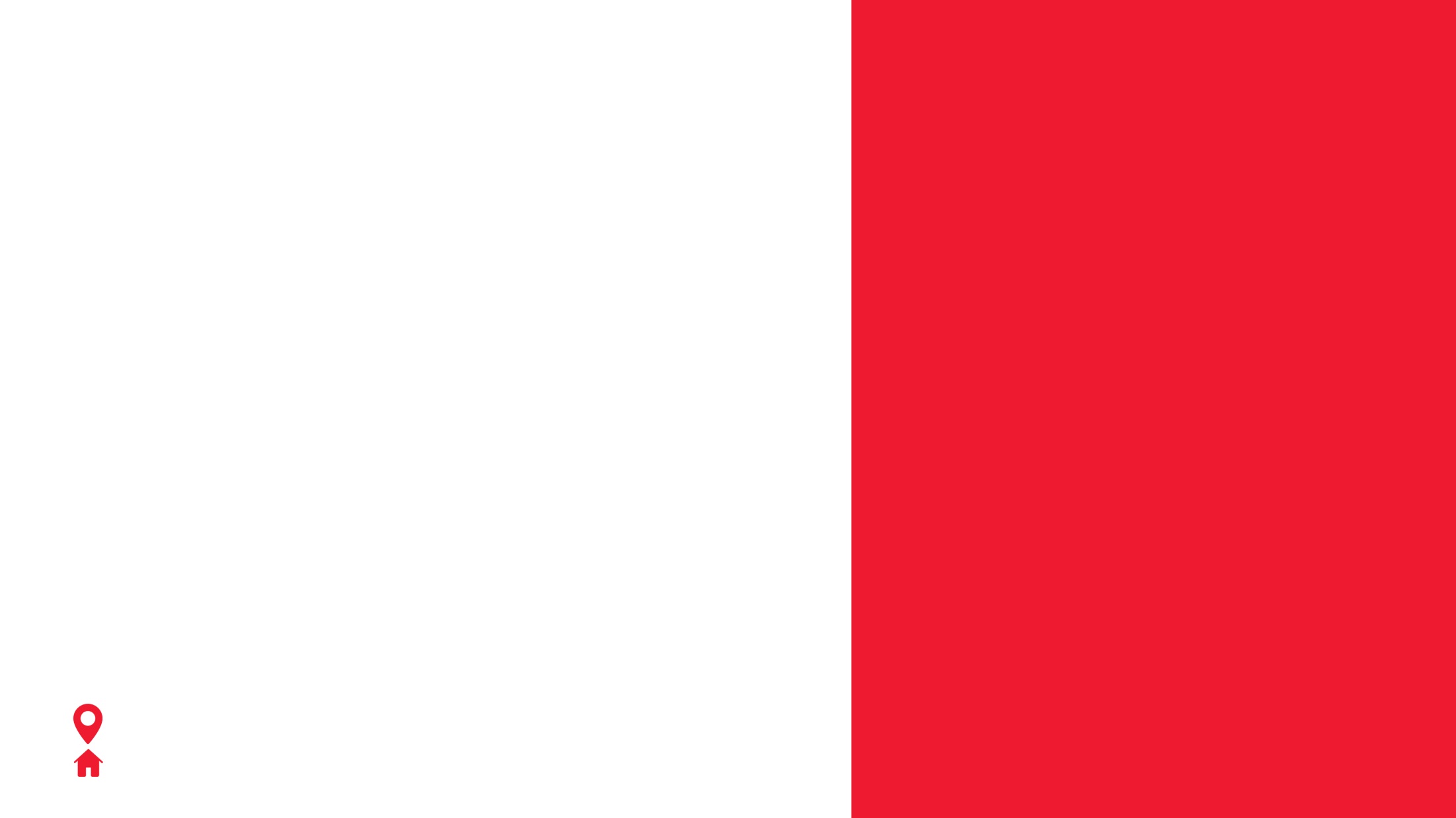 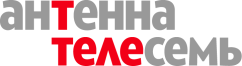 КОНТАКТЫ
Коротких Светлана
Заместитель президента, 
руководитель Обособленного подразделения 
+7 918 088 73 23 
skorotkikh@hsmedia.ru
Адрес: Краснодар, ул. Северная, д. 225, 6 этаж, пом. 94
WWW.ANTENA_TELESEM.RU